DIRECCIÓN GENERAL DE ADOPCIONES
04.04.2017
2
Misión DGA
Entidad:
Cobertura Geográfica
Población Beneficiaria
Autoridad central en materia de adopción nacional e internacional que promueve la restitución del derecho de los NNA declarados judicialmente en abandono a vivir en una familia.
10 Unidades de Adopción desconcentradas en Arequipa, Ayacucho, Cusco, Huánuco, Junín, La libertad, Lambayeque, Loreto, Piura y Puno.
- Niñas, niños y adolescentes  en situación  de  abandono y en condición de    adoptabilidad.  
- Solicitantes de adopción (nacionales e internacionales).
Servicios
- A los niños, niñas y/o adolescentes: brindarles una familia idónea.
- A las familias: preparación, evaluación, seguimiento y acompañamiento.
04.04.2017
3
MAPA DE INTERVENCIÓN: UNIDADES DE ADOPCIÓN A NIVEL NACIONAL
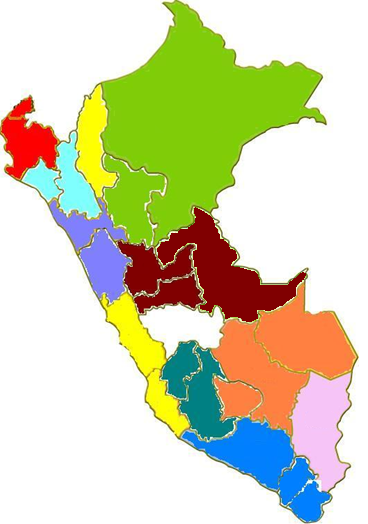 Arequipa (Arequipa, Moquegua y Tacna)
Ayacucho (Ayacucho y Huancavelica)
Cusco (Cusco, Apurímac y Madre de Dios)
Huánuco (Huánuco, Pasco y Ucayali)
Junín (Junín)
La Libertad (La Libertad y Ancash)
Lambayeque (Lambayeque y Cajamarca)
Loreto (Loreto y San Martín)
Piura (Tumbes y Piura)
Puno (Puno)
Lima (Lima, Callao, Ica, Amazonas)
LORETO
PIURA
LAMBAYEQUE
HUÁNUCO
LA LIBERTAD
JUNÍN
CUSCO
LIMA
AYACUCHO
PUNO
AREQUIPA
04/04/2017
4
Evaluación
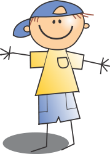 NNA con Adoptabilidad
Legal
(<1meses)
Psicosocial
 (<2mes)
NNA
Empatía
(<7 días)
Emite Resolución de Adopción
Seguimiento Pos Adoptivo
(3 ó 4 años)
Designación
Colocación Familiar
(<14 días)
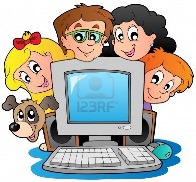 Lista de espera
Psicológica
(1 mes)
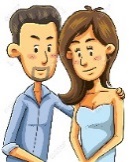 Sesión Informativa Virtual
Social
(1 mes)
¿Aptitud?
Familia
Buscamos una familia para un niño, niña o adolescente
Fin de Procedimiento
Legal
(<1 mes)
Taller
(2 meses)
Preparación
Adopción
Post Adopción
Designación
Evaluación
04.04.2017
5
Principales actores
Emite la resolución de abandono
Alberga y prepara al NNA para la adopción
Expide nueva partida de nacimiento.
Gestiona el proceso de adopción en cada país.
Realiza la investigación tutelar del NNA
Expide el nuevo documento de identidad de los NNA adoptados.
Legalización, apostillas y apoyo en seguimiento post adoptivo
Autoriza la salida del NNA (adopción internacional)
Representante de los solicitantes en el proceso de evaluación y post adopción.
Coordinaciones para seguimiento post adoptivo y emisión de pasaporte.
04.04.2017
6
Reorganización de la Dirección General de Adopciones
A través de la Resolución Ministerial Nº 256-2016-MIMP, de fecha 19 de setiembre de 2016, se declara en reorganización administrativa y de gestión a la Dirección General de Adopciones.

Caso de la Familia Nachtigal – se encontraron deficiencias en el control Post Adopción Internacional.
Se revisaron todas las etapas del proceso de adopción.

Examen Especial de Auditoría

Se solicitó que la OCI MIMP revise el procedimiento de Adopción en todas sus etapas, así como el cumplimiento de las Directivas que lo regulan.

La Secretaría Técnica de Procesos Administrativos y Disciplinarios ha aperturado investigación a 39 servidores y ex servidores de la DGA.
04/04/2017
7
SITUACIÓN ENCONTRADA:
Inadecuada gestión en el seguimiento Post-adoptivo, reportes pendientes o incompletos en  post adopción internacional.

Ausencia de coordinación intra e inter insitucional.

Atención no personalizada y limitado acceso a sesiones informativas para la adopción.

Limitado  sistema informático que integre los registros de adopción.

Falencias y demora en la evaluación psicosocial de familias (criterios poco claros e instrumentos de evaluación discrecionales, entre otros).

Descuido en la evaluación de adoptabilidad legal y psicosocial de las niñas, niños y adolescentes.

Deficiencias de las Unidades de Adopción, limitaciones presupuestales, falta de seguimiento, insuficiente infraestructura y mobiliario, necesidad de capacitación.

Quejas y testimonios de usuarios del sistema (mala atención, información no personalizada, modificación de expectativas).

Estructura funcional antitécnica de la DGA y exceso de regulación interna.

Dilación en la declaratoria de abandono de parte del Poder Judicial.
04.04.2017
8
I.
Se declaró en Reorganización a la DGA: 
Diagnóstico de la situación encontrada
Implementación de las recomendaciones en proceso
Acción de Control en implementación y proceso disciplinario iniciado.

Se crearon los “Sectoristas de familia” para seguimiento de la integración familiar post adoptiva internacional.

Coordinación con RREE (convenio de cooperación).

Consejo de Adopciones cuenta con todos sus representantes designados.

Se inhabilitó al representante de Villa Hope, el organismo ya no se encuentra acreditado en el Perú.

Se viene recogiendo la opinión del NNA para determinar su adoptabilidad.

Se han introducido tecnologías digitales en favor de los solicitantes y NNA (aplicativo virtual SIRNA - skype). 

Se ha reducido la evaluación psicosocial a los solicitantes.

Coordinaciones con el Poder Judicial para la unificación de criterios y celeridad en las resoluciones de abandono de NNA.

El DL 1297 deroga la Ley N° 26981, del año 1998, articulando servicios e incorporando medidas por riesgo y desprotección de NNA.
AVANCES
04.04.2017
9
Demora en la expedición de resoluciones de abandono de parte del Poder Judicial.
Resoluciones que vulneran el interés superior del niño(a) y/o el debido proceso.
Familias nacionales cuyas expectativas no acepta antecedentes psicosociales y/o físicos de los NNA.
Ausencia de articulación del sistema de información  de los registros de adopción.
Infraestructura inadecuada de las Unidades de Adopción y falta de cobertura a nivel nacional.
Profesionales con perfiles inadecuados y necesidad de capacitación (psicólogos, trabajadores sociales y abogados).
II.
LIMITACIONES
04.04.2017
10
PROPUESTAS
Entidad
Mejora en la atención al usuario
Estructura funcional de la DGA
Normatividad
Desinstitucionalización de NN de 0 a 3 años
Reglamentación del DL 1297, Capítulo de Adopciones
Modificación y/o derogatoria de normatividad interna
Fortalecer los canales de cooperación con autoridades centrales de los Estados, Embajadas y organismos acreditados para el control post adoptivo.
a.
b.
c.
d.
Desarrollo de la propuesta técnica de acogimiento familiar pre adoptivo para niñas y niños de 0 a 3 años
Mejora de procesos y simplificación de requisitos
Atención personalizada 
Mejora de la calidad y tiempo de las evaluaciones psicosociales (idoneidad de adoptantes)
Modificación de la estructura funcional de la DGA considerando las 4 etapas del proceso de adopción (evaluación, designación, adopción y post adopción)
Propuesta de modificación del ROF de la DGA
04.04.2017
11
Gracias
4/4/2017
12